«Краеведение, как средство патриотического воспитания дошкольника»
Опыт работы 
воспитателя дошкольной группы
Сёминой Е.В 
МБОУ ОШ с.Вареж                                 Павловского района                         Нижегородской области
Актуальность
В последнее время в людях пропало чувство гордости за свою Родину, за свой народ, появилось равнодушное отношение друг к другу. Детям стали чужды такие понятия, как милосердие, сочувствие, доброта, понимание. У каждого человека своя  Родина(город, посёлок, село или деревня). Именно от того, каким предстанет  это поселение перед дошкольником, какие эмоции, чувства вызовет, насколько обогатит детскую фантазию, зависит становление его гражданской позиции, патриотизма. И какие бы перемены не происходили в обществе, нравственно-патриотическое воспитание имеет все большее значение и в настоящее время становится приоритетной государственной задачей.
ЦЕЛЬ:
Формирование  системы знаний  у детей дошкольного возраста о своеобразии родного края, малой Родины , знакомство с богатством народной культуры, художественными традициями края, приобщение к народному  искусству.
ЗАДАЧИ:
1.  Обеспечение исторической преемственности поколений, сохранение, распространение и развитие народной культуры родного края;
2.Расширение представлений о Нижегородском крае, родном селе: об историко-культурных, национальных, географических, природных особенностях ;
3. Формирование духовно – нравственного отношения и чувства сопричастности:
- к родному дому, семье, детскому саду, селу, краю;
- культурному наследию своего народа;
- к природе родного края.
4. Воспитание патриотов России, граждан правового, демократического государства, способных к социализации в условиях гражданского общества.
Тематическое планирование
развивающая  среда
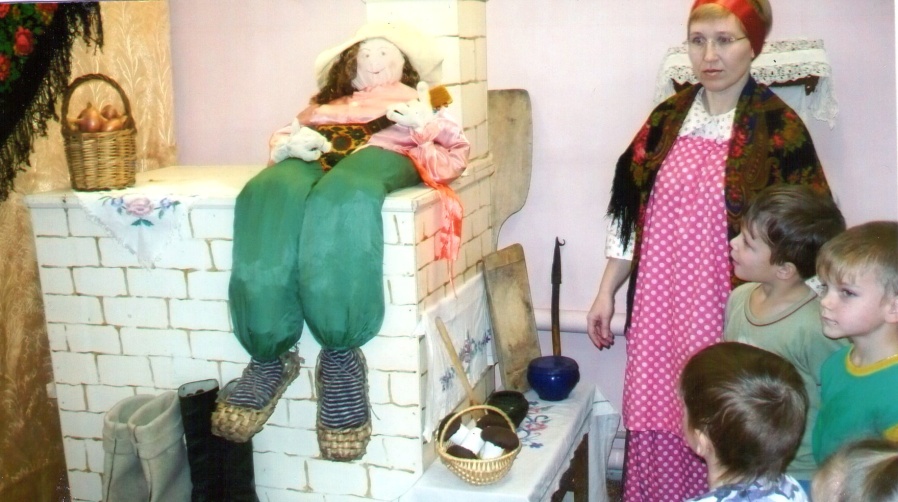 мини- музей «Русская изба»
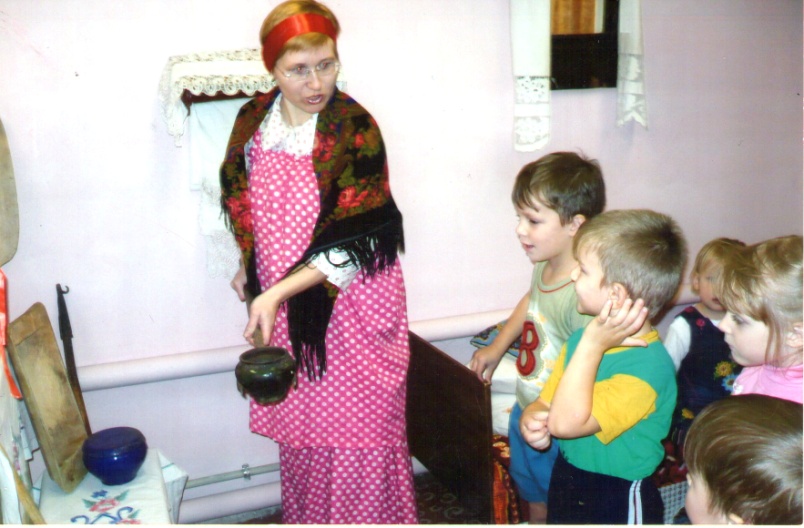 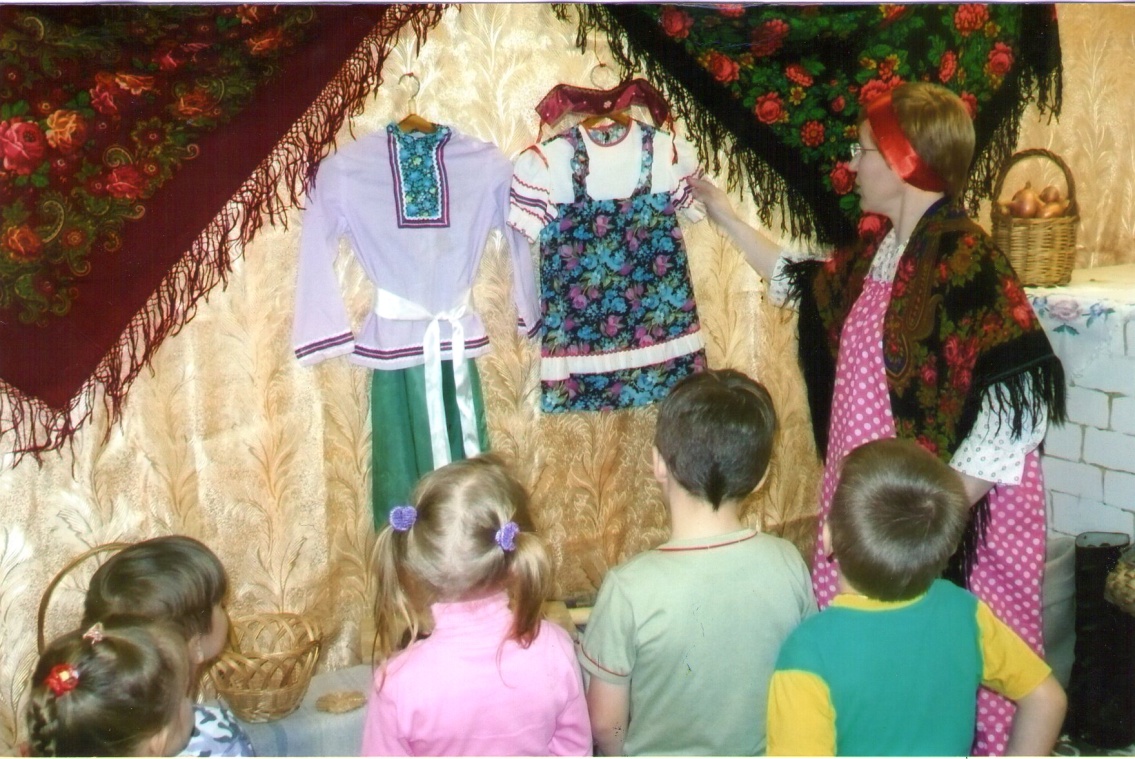 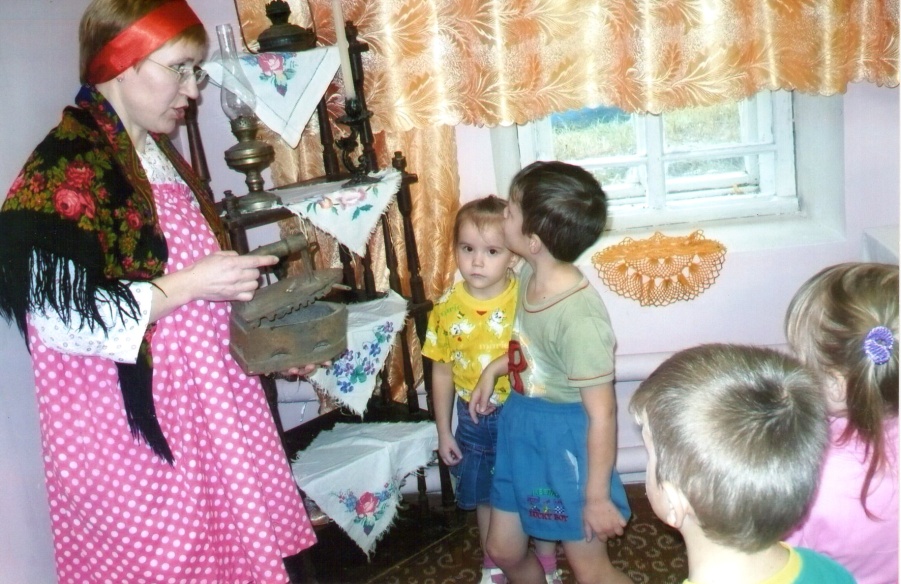 развивающая  среда
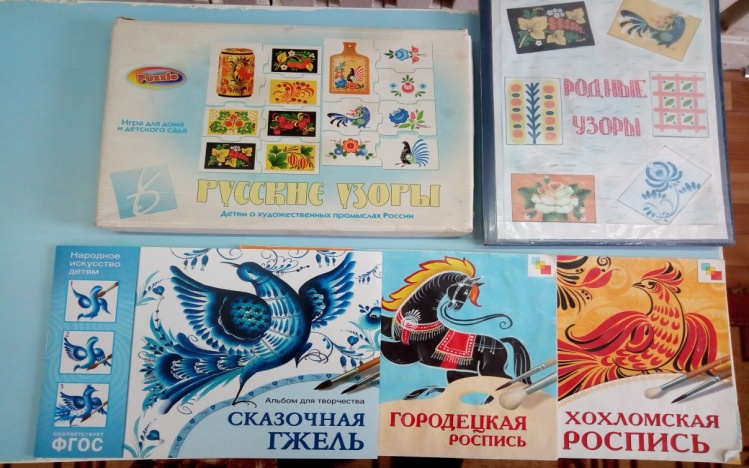 Уголок «Народные промыслы»
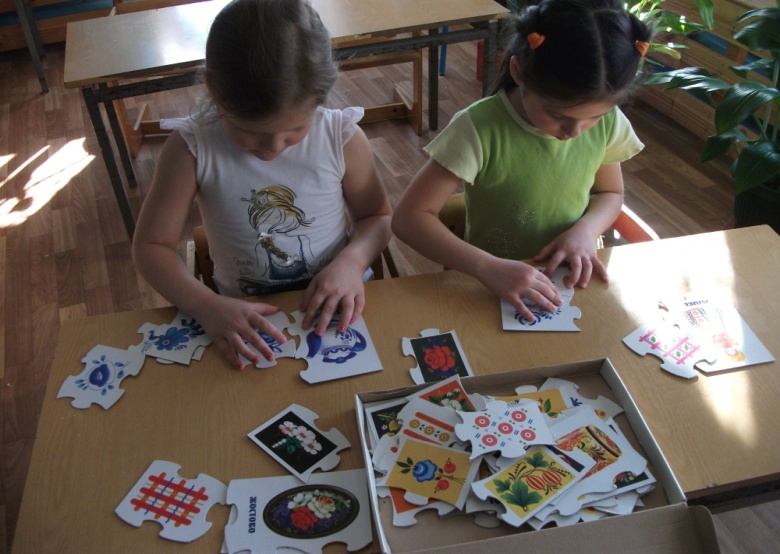 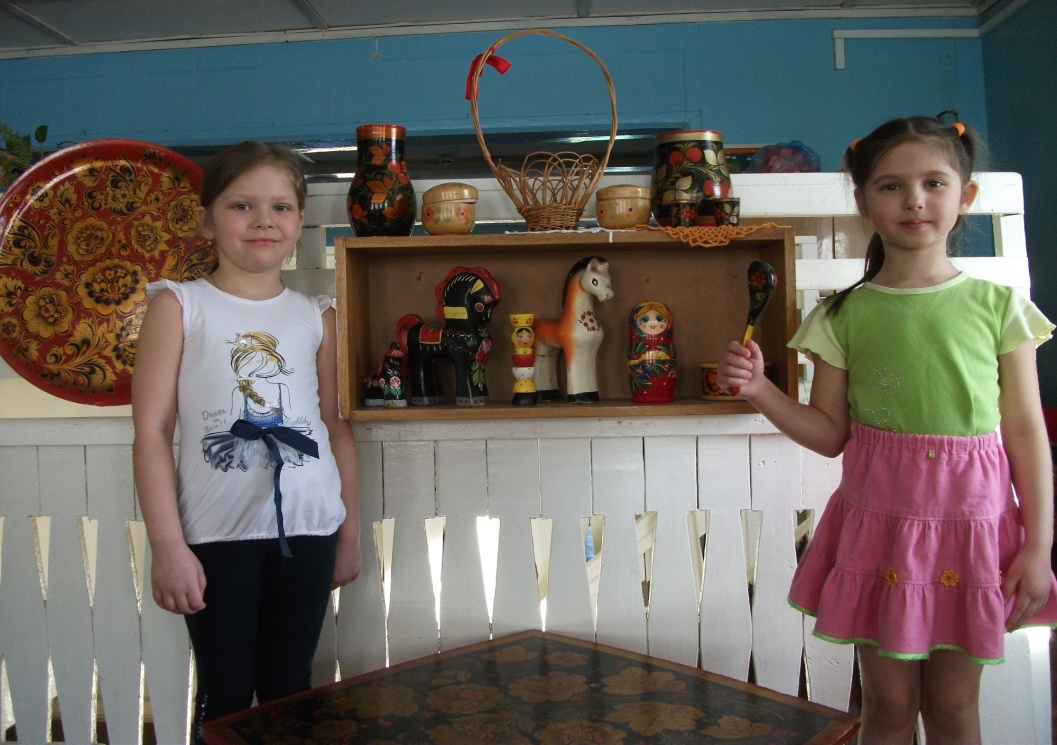 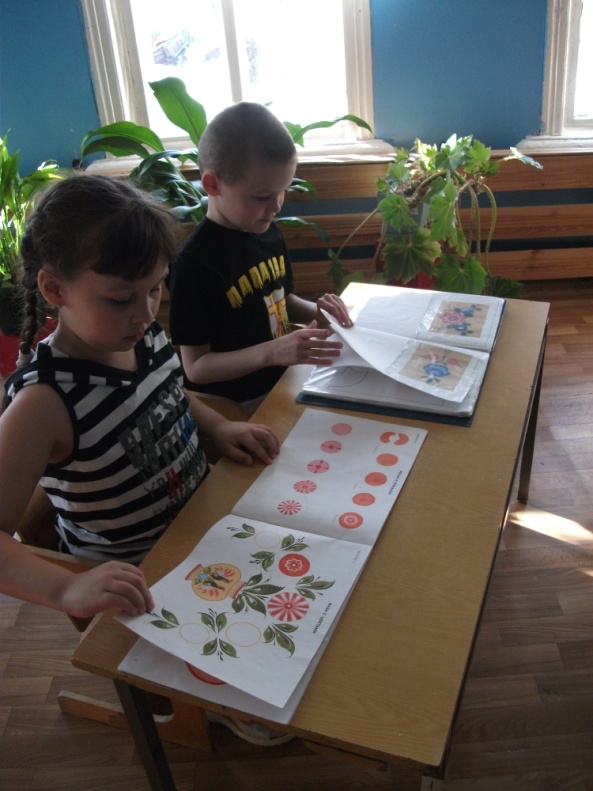 развивающая  среда
уголок «наша Родина»
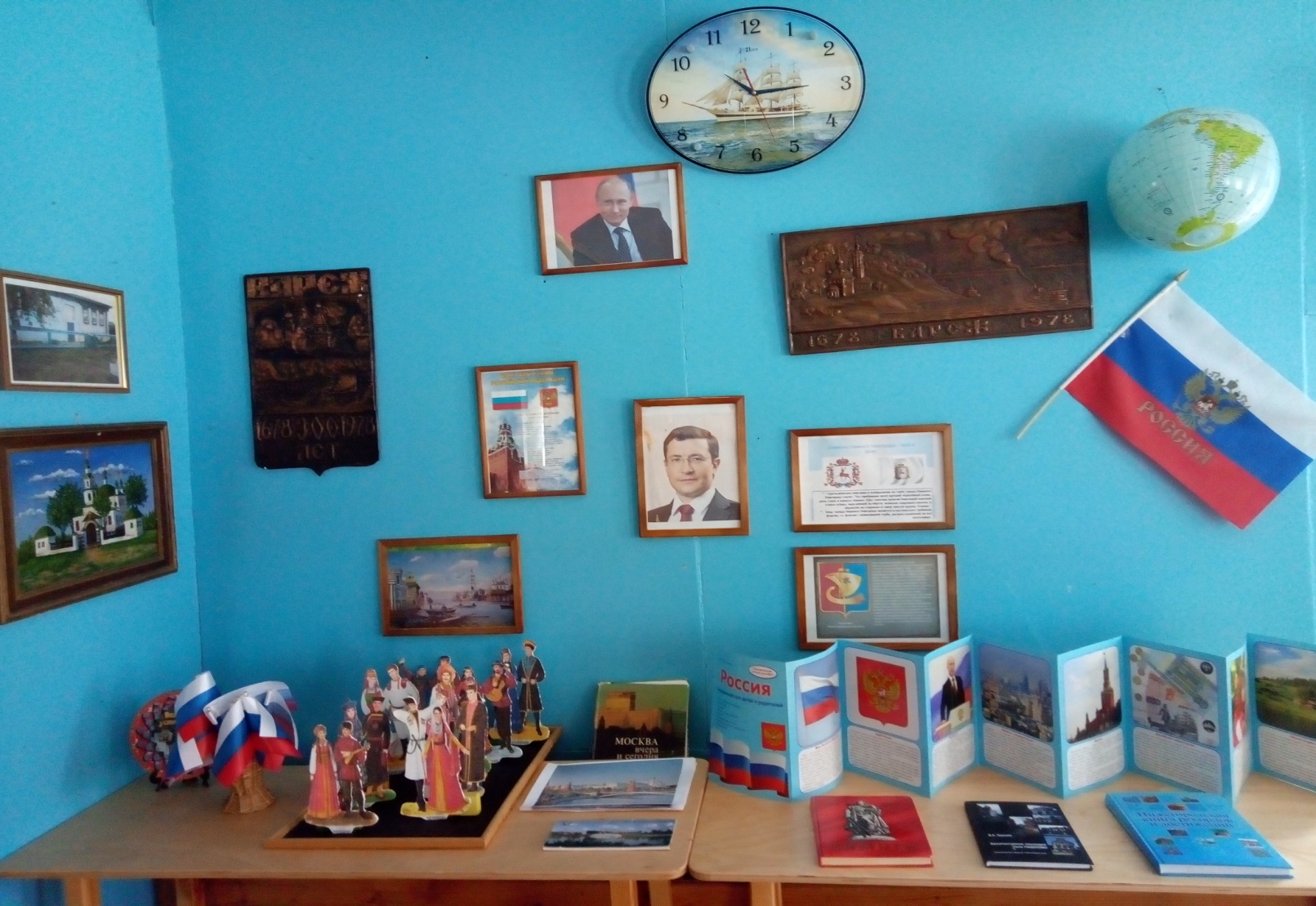 развивающая  среда
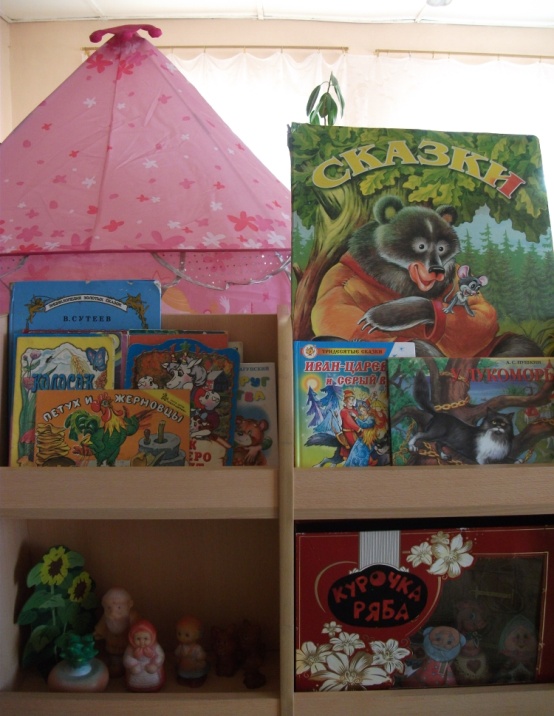 уголок «наши сказки»
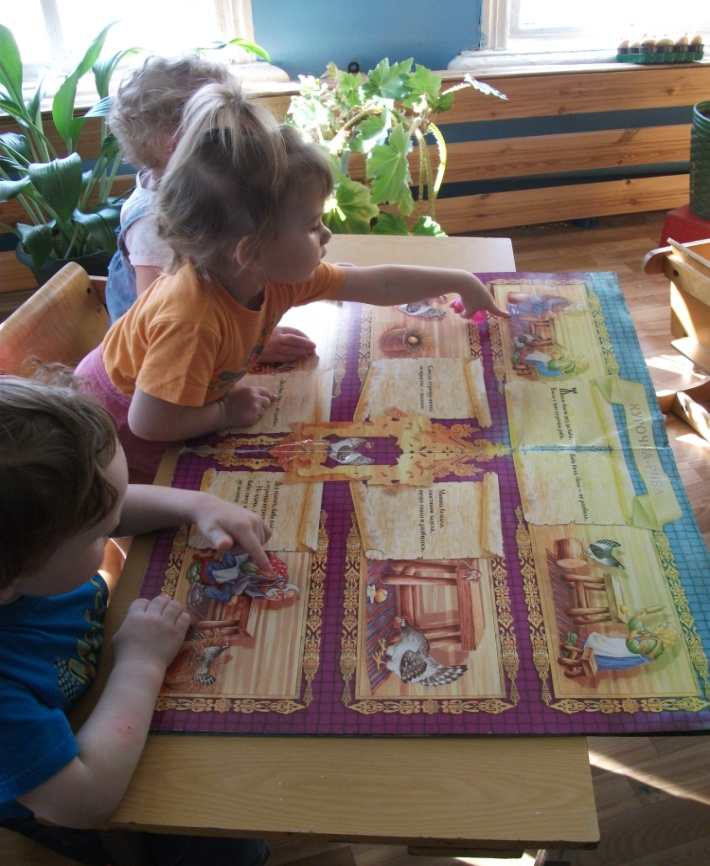 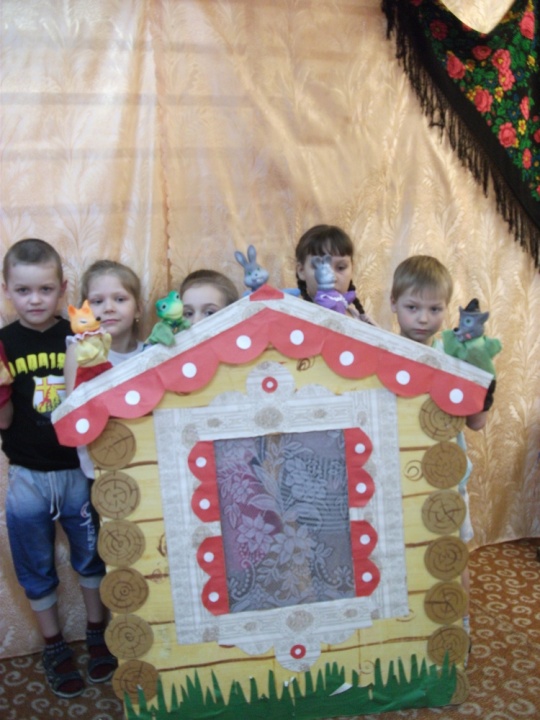 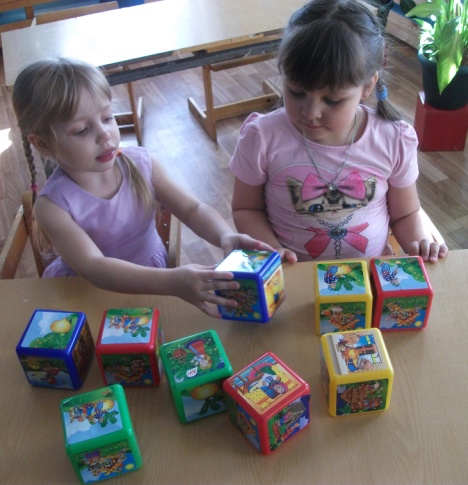 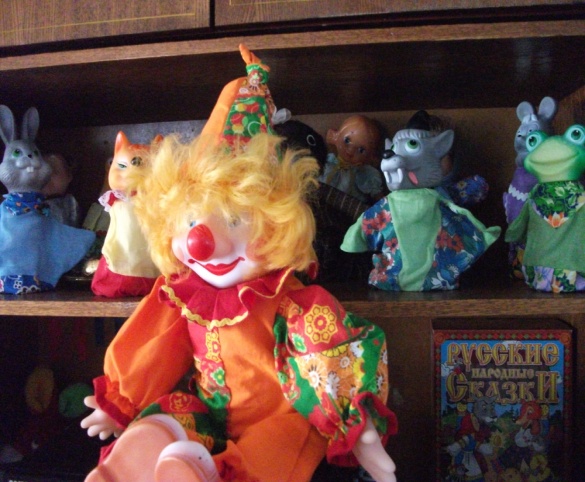 ФОРМЫ РАБОТЫ С ДЕТЬМИ В РАЗНЫХ ВИДАХ ДЕТСКОЙ ДЕЯТЕЛЬНОСТИ
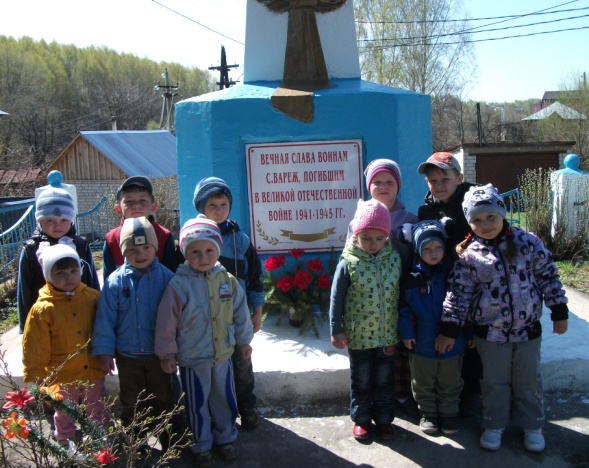 Познавательная деятельность.
Экскурсия по селу
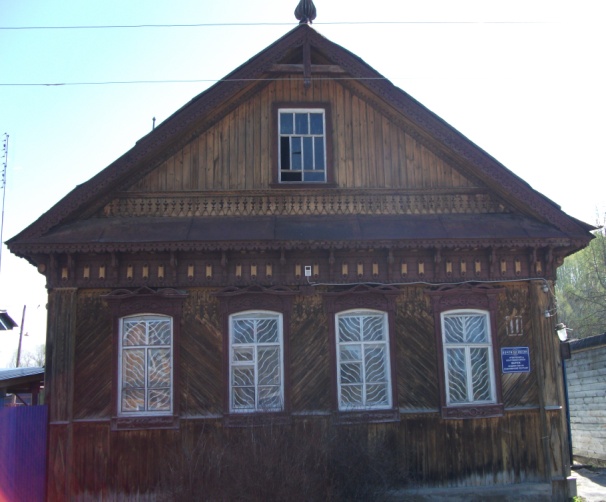 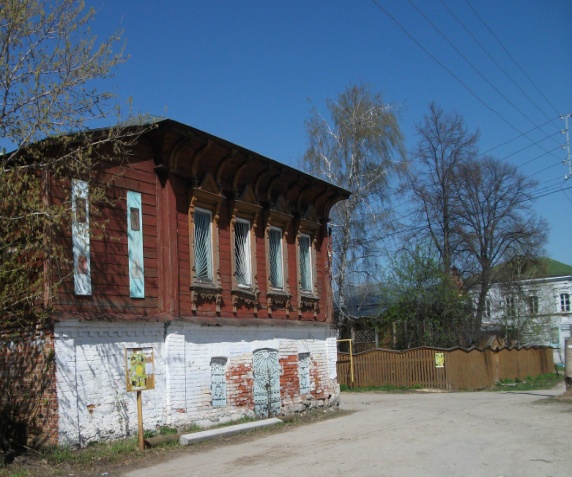 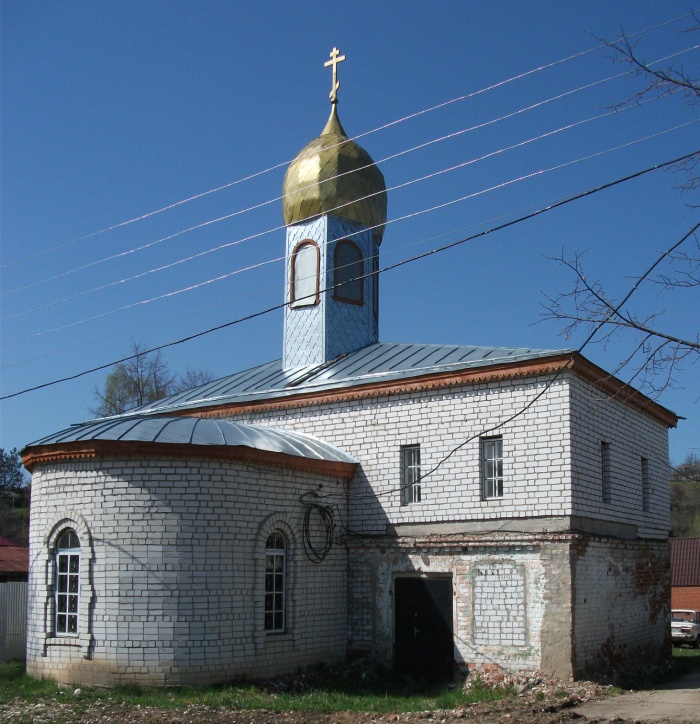 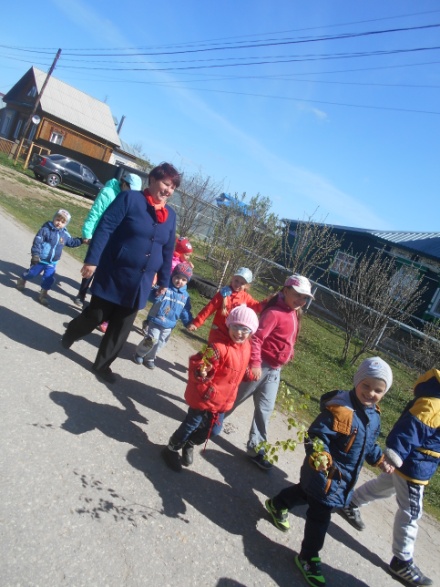 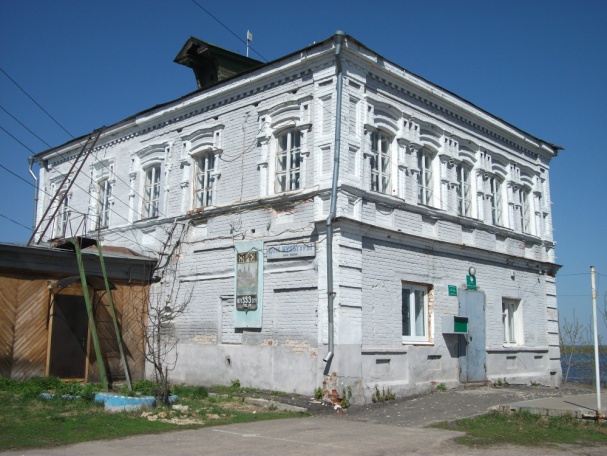 ФОРМЫ РАБОТЫ С ДЕТЬМИ В РАЗНЫХ ВИДАХ ДЕТСКОЙ ДЕЯТЕЛЬНОСТИ
Познавательная деятельность.
Экскурсия в библиотеку
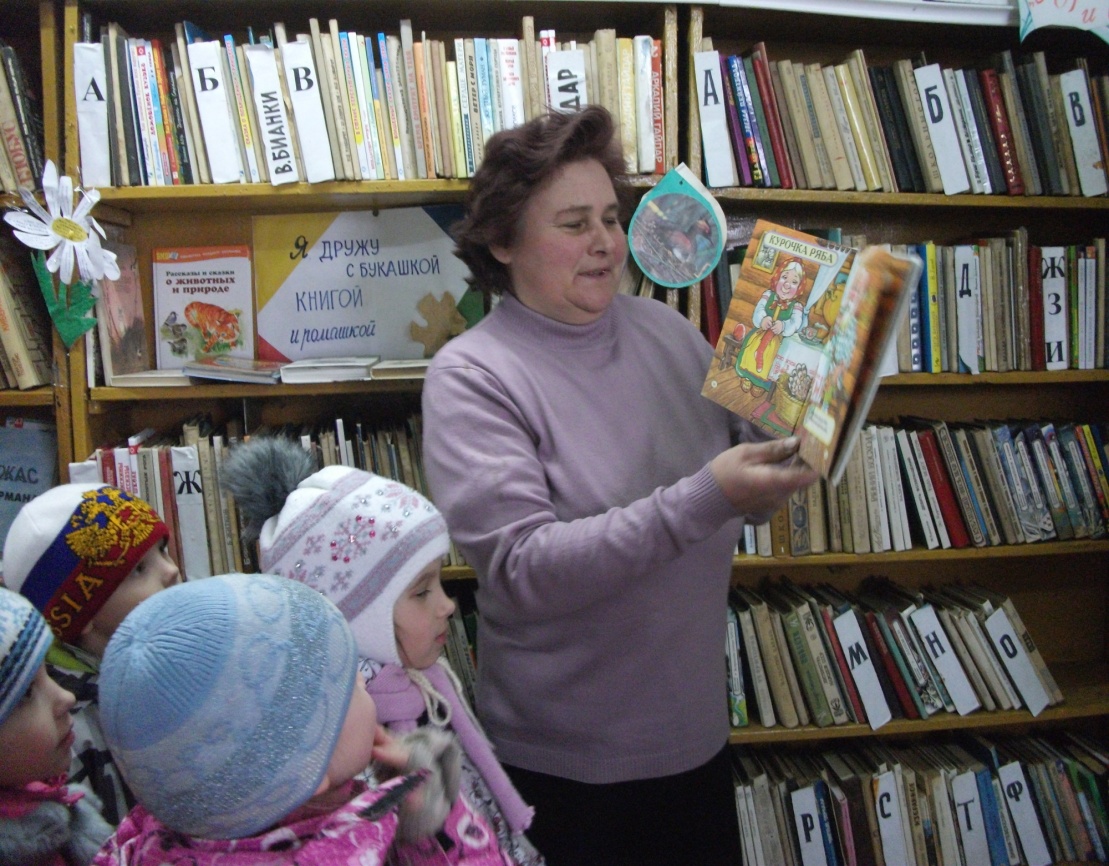 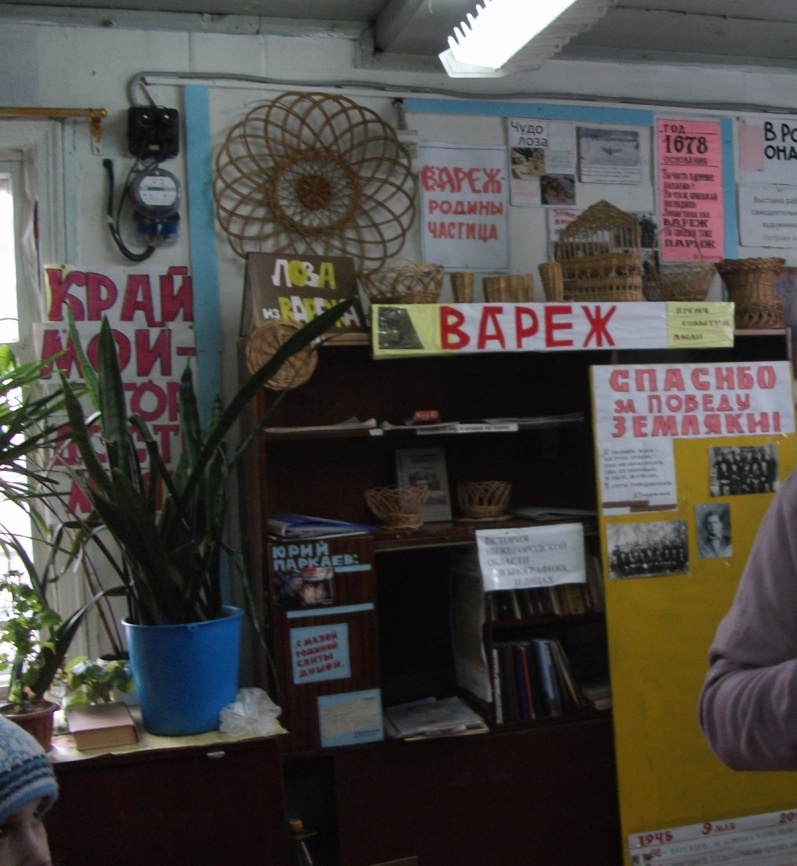 ФОРМЫ РАБОТЫ С ДЕТЬМИ В РАЗНЫХ ВИДАХ ДЕТСКОЙ ДЕЯТЕЛЬНОСТИ
Познавательная деятельность.
Экскурсии в природу
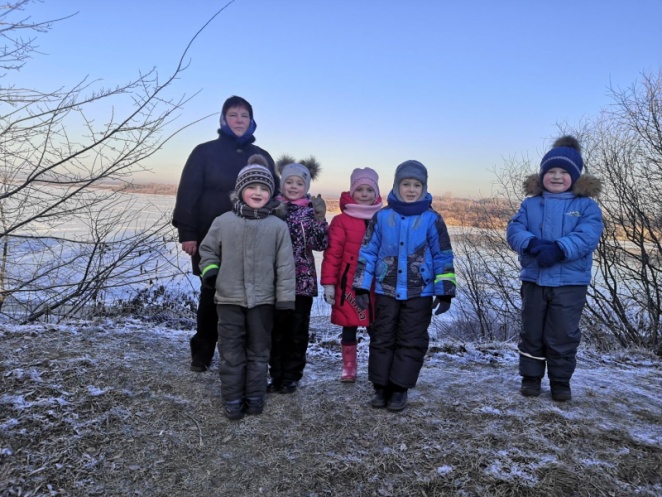 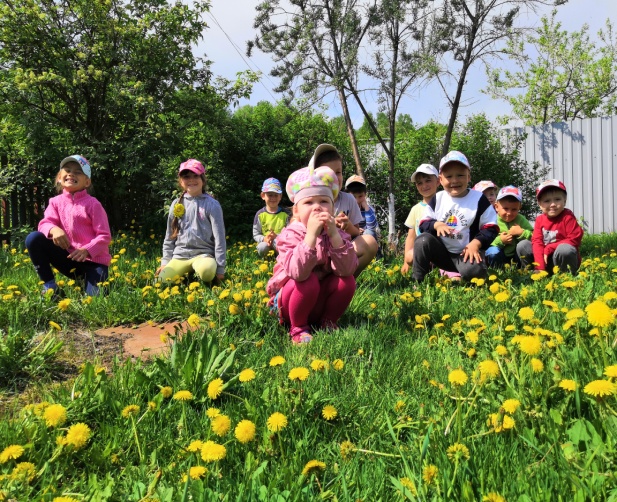 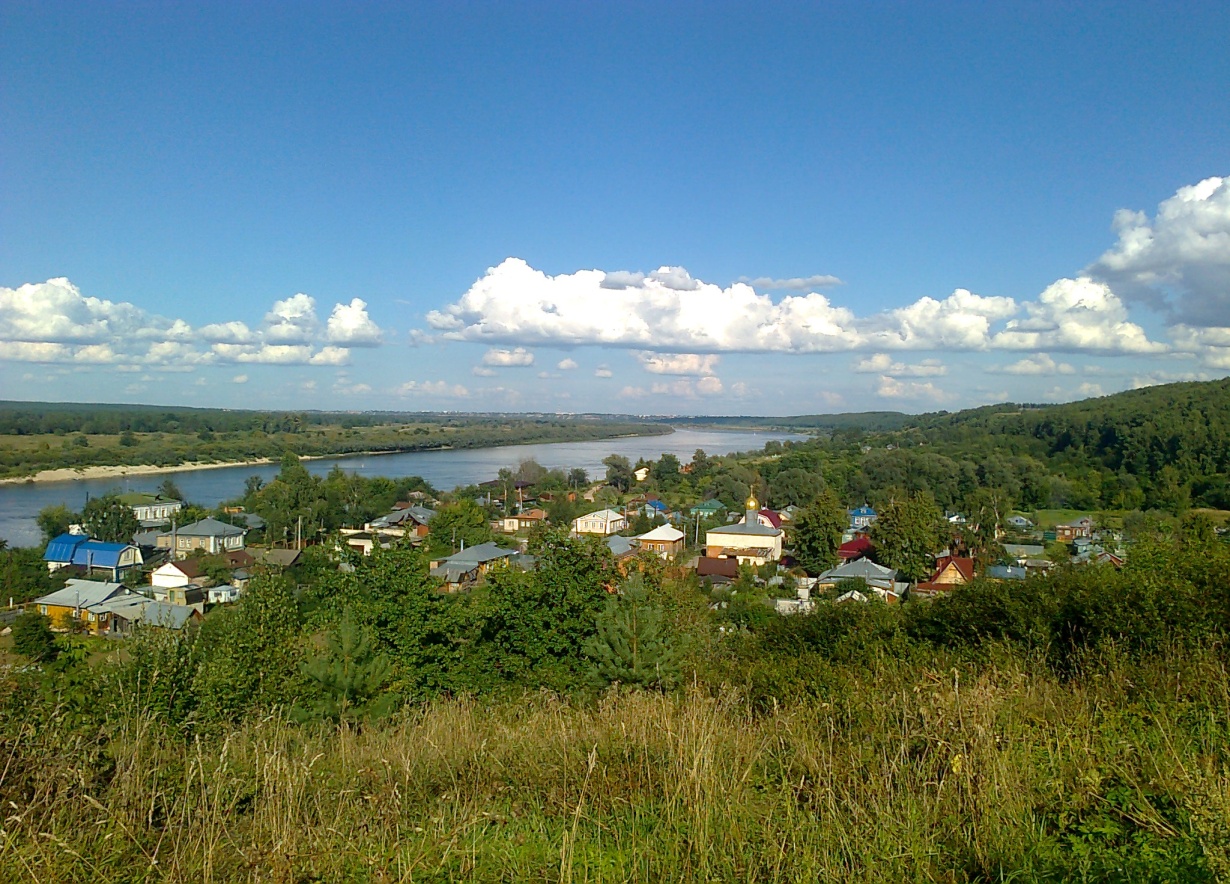 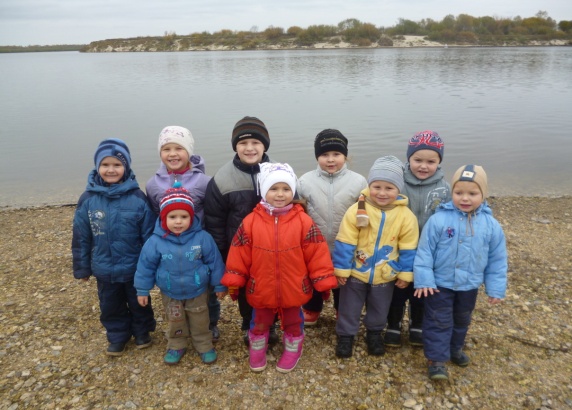 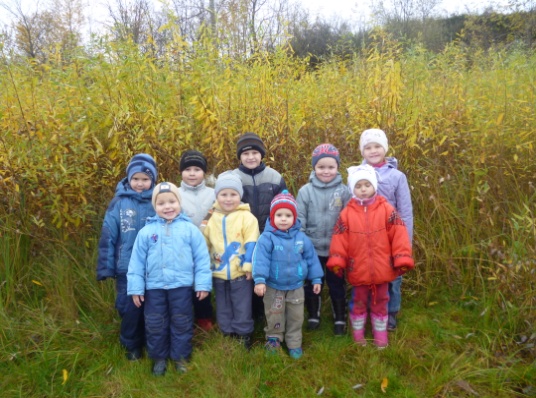 ФОРМЫ РАБОТЫ С ДЕТЬМИ В РАЗНЫХ ВИДАХ ДЕТСКОЙ ДЕЯТЕЛЬНОСТИ
Познавательная деятельность.
Встречи с интересными людьми
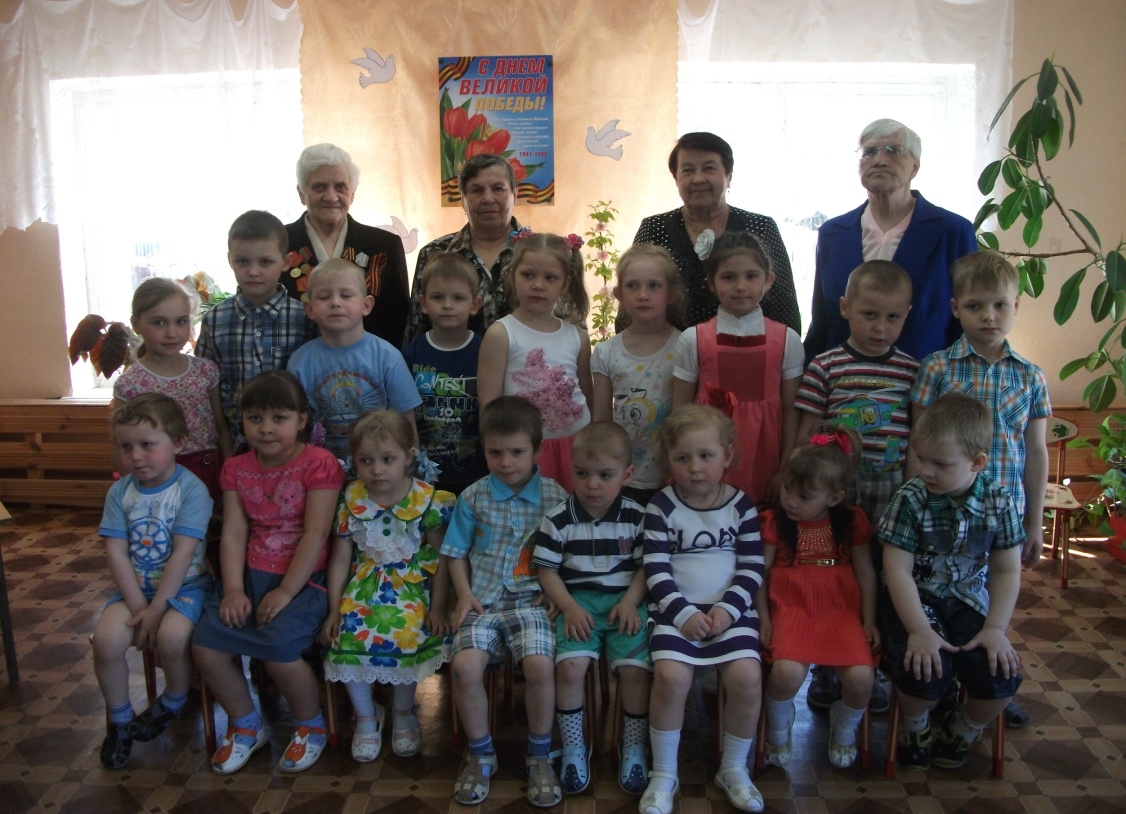 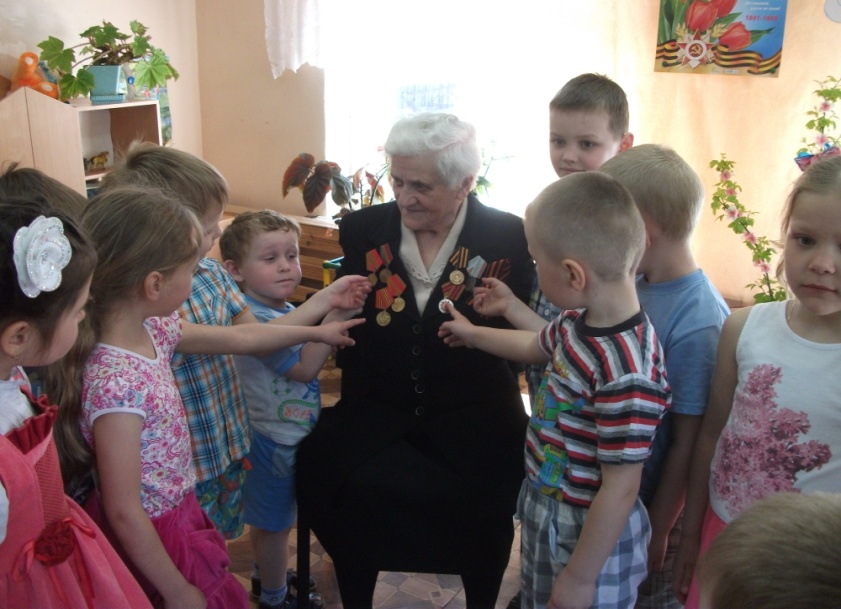 ФОРМЫ РАБОТЫ С ДЕТЬМИ В РАЗНЫХ ВИДАХ ДЕТСКОЙ ДЕЯТЕЛЬНОСТИ
Познавательная деятельность.
Рассматривание герба, флага страны, карты области и села
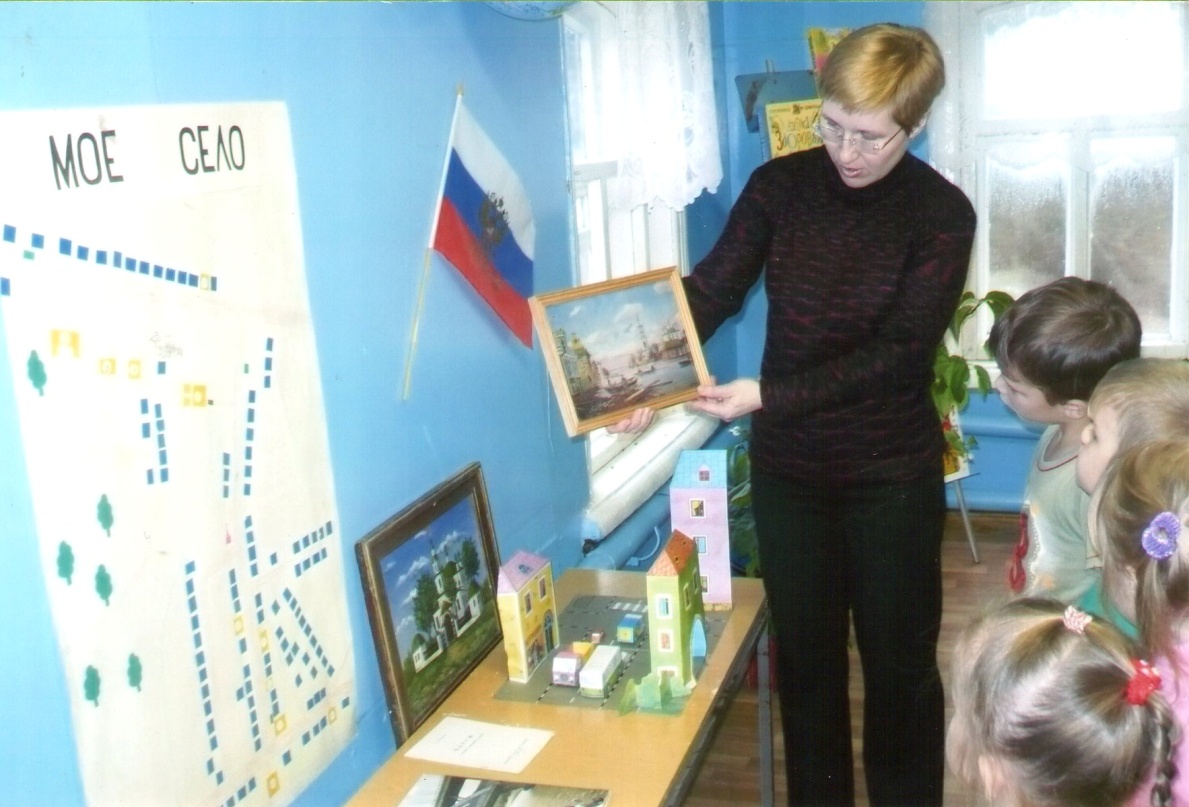 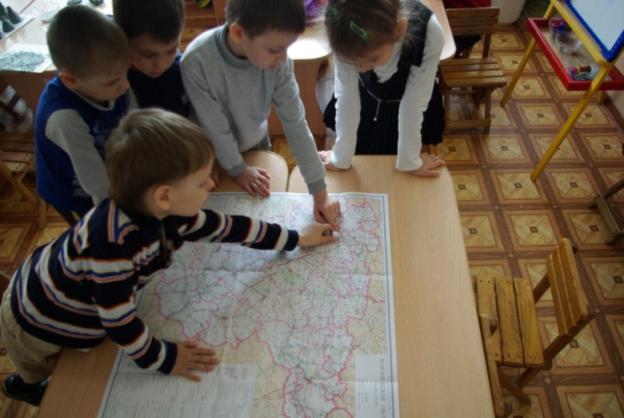 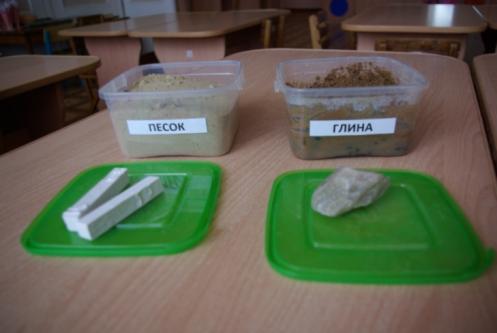 ФОРМЫ РАБОТЫ С ДЕТЬМИ В РАЗНЫХ ВИДАХ ДЕТСКОЙ ДЕЯТЕЛЬНОСТИ
Познавательная деятельность.
Беседы и Презентации: 

«ИЗВЕСТНЫЕ ЗЕМЛЯКИ»,

«Заповедники нашего края»,

«Народные промыслы нашей области»,

«природа нашего края»,

«народные обычаи и традиции»
ФОРМЫ РАБОТЫ С ДЕТЬМИ В РАЗНЫХ ВИДАХ ДЕТСКОЙ ДЕЯТЕЛЬНОСТИ
Игровая деятельность.
Народные подвижные игры
Театрализованные игры
Дидактические игры
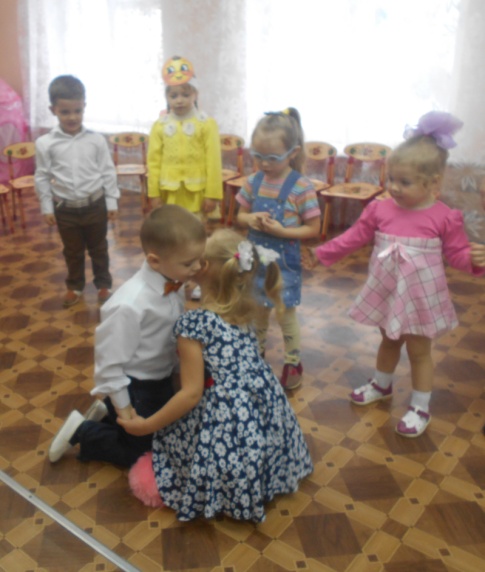 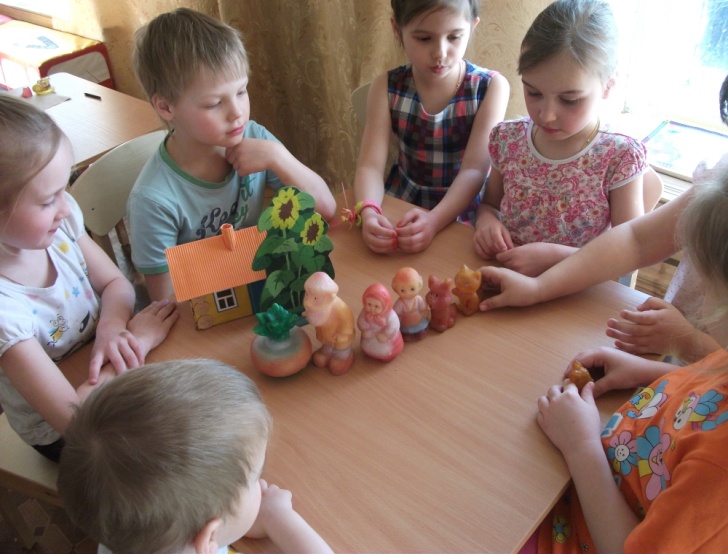 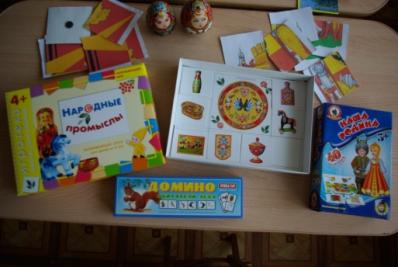 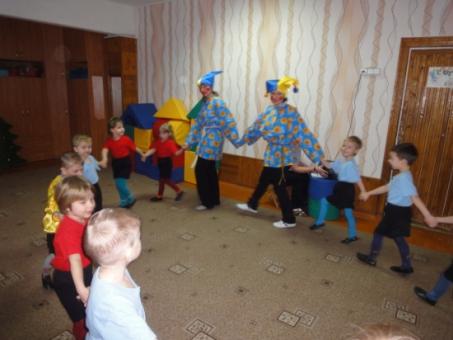 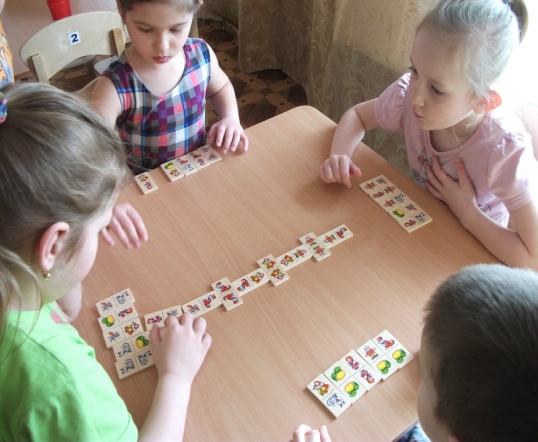 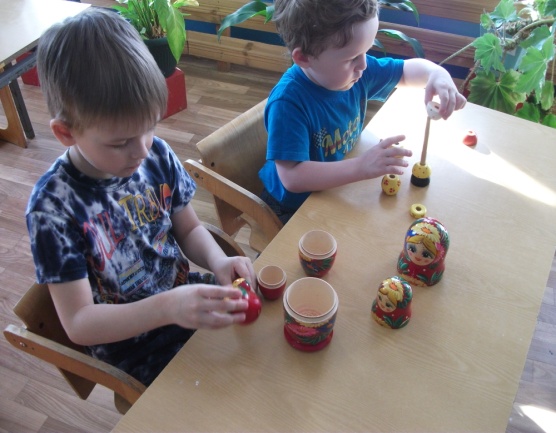 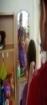 ФОРМЫ РАБОТЫ С ДЕТЬМИ В РАЗНЫХ ВИДАХ ДЕТСКОЙ ДЕЯТЕЛЬНОСТИ
ФОРМЫ РАБОТЫ С ДЕТЬМИ В РАЗНЫХ ВИДАХ ДЕТСКОЙ ДЕЯТЕЛЬНОСТИ
Коммуникативная деятельность
Беседа «Традиции моей семьи»
Рассказы детей«Моя улица»
Составление рассказов «русский народный Костюм»
Решение проблемных ситуаций
ФОРМЫ РАБОТЫ С ДЕТЬМИ В РАЗНЫХ ВИДАХ ДЕТСКОЙ ДЕЯТЕЛЬНОСТИ
Продуктивная деятельность:
мастерская по изготовлению продуктов детского творчества - рисование ,ручной труд, лепка, лозоплетение
«Старые домишки села».
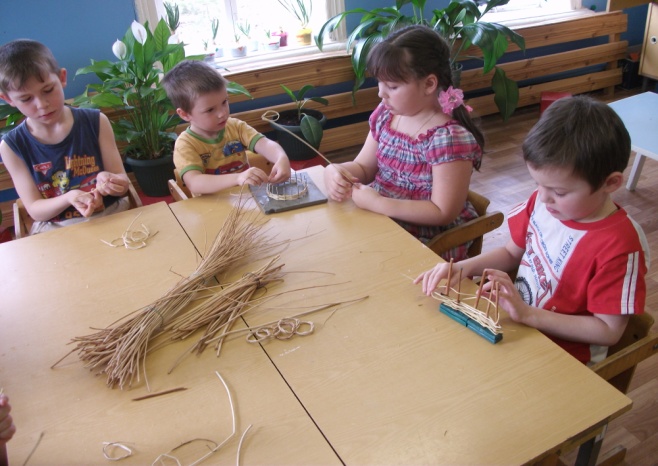 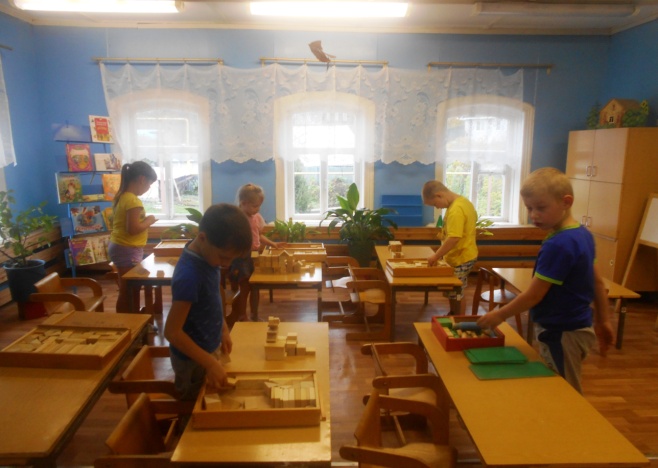 «лозоплетение»
«Народная игрушка».
«Украсим варежки».
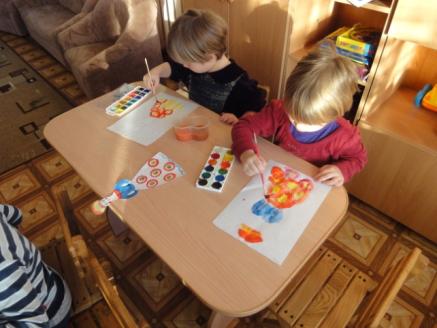 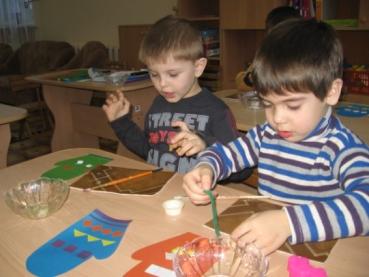 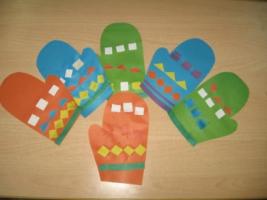 ФОРМЫ РАБОТЫ С ДЕТЬМИ В РАЗНЫХ ВИДАХ ДЕТСКОЙ ДЕЯТЕЛЬНОСТИ
Музыкально-художественная деятельность
Праздники и развлечения
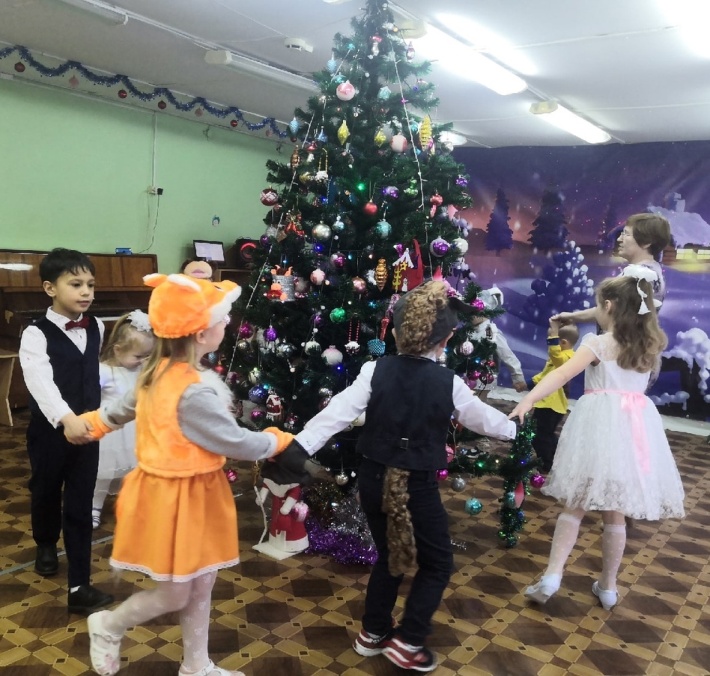 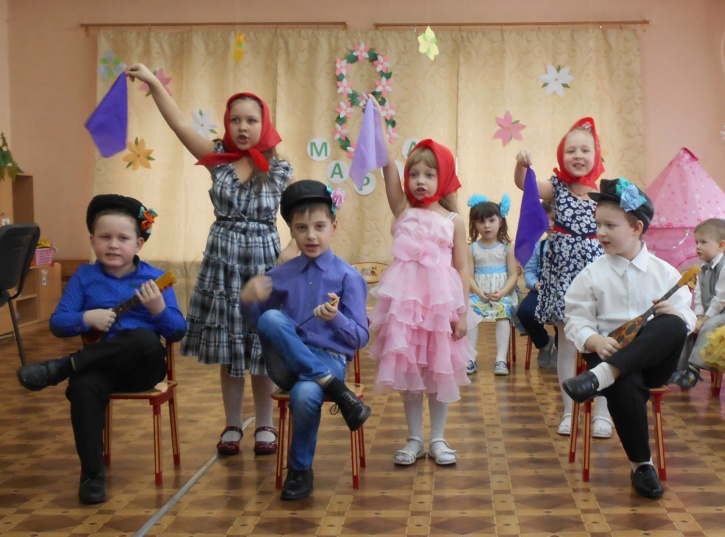 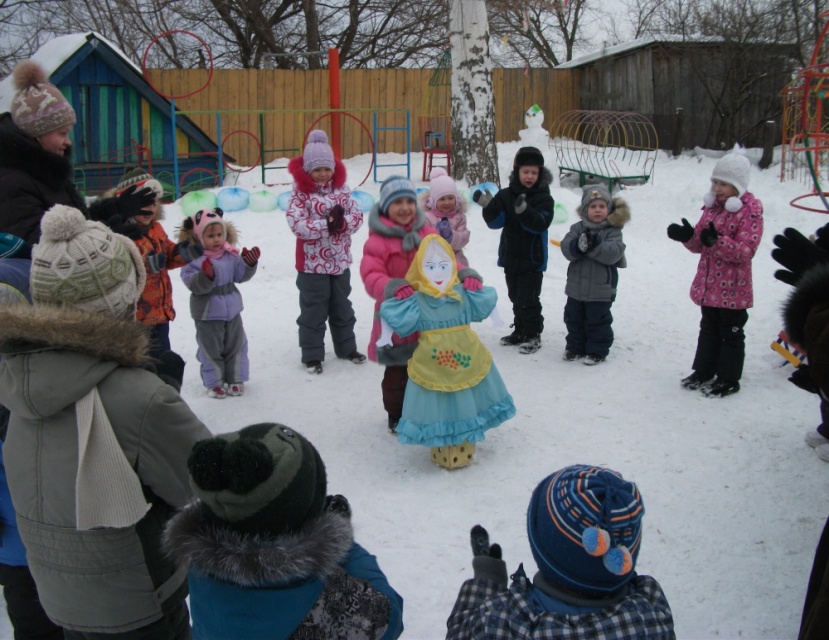 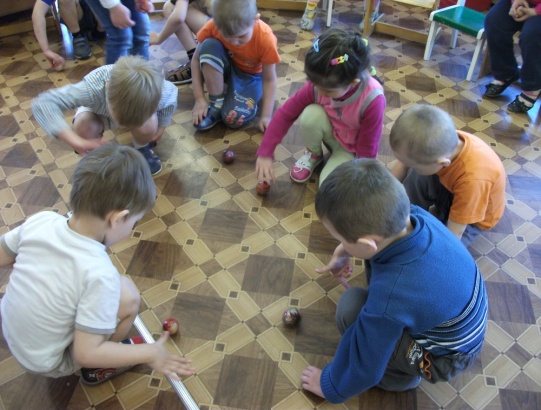 ФОРМЫ РАБОТЫ С ДЕТЬМИ В РАЗНЫХ ВИДАХ ДЕТСКОЙ ДЕЯТЕЛЬНОСТИ
Музыкально-художественная деятельность
Праздники и развлечения
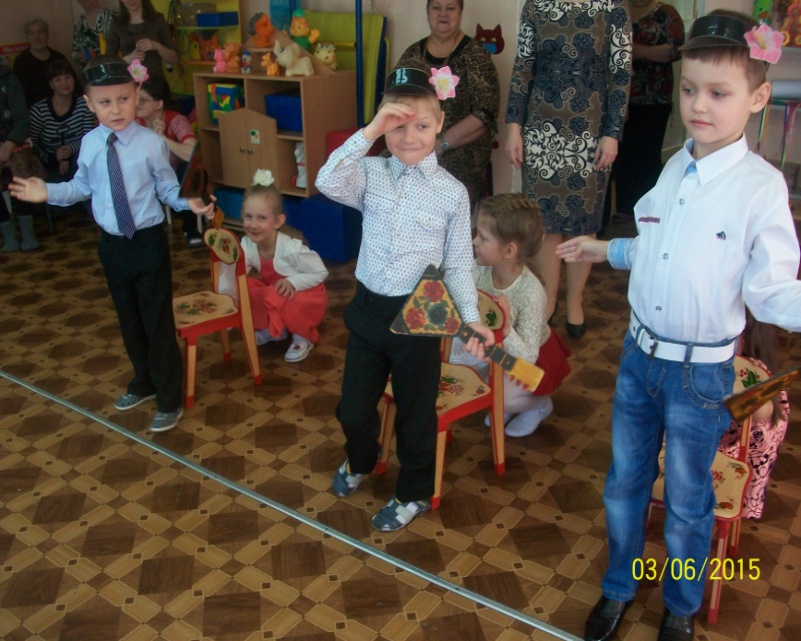 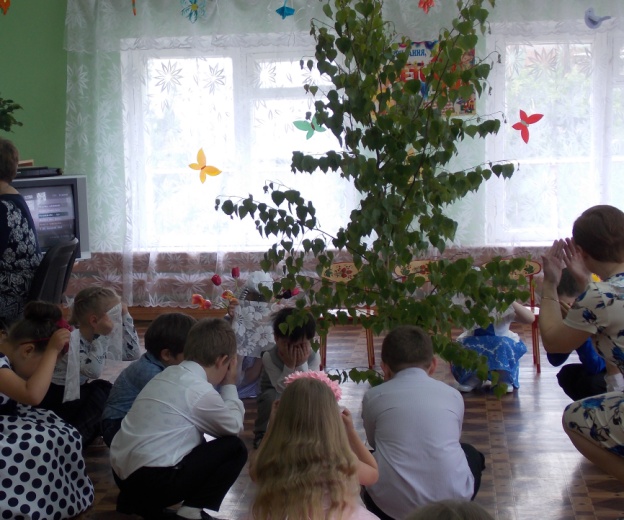 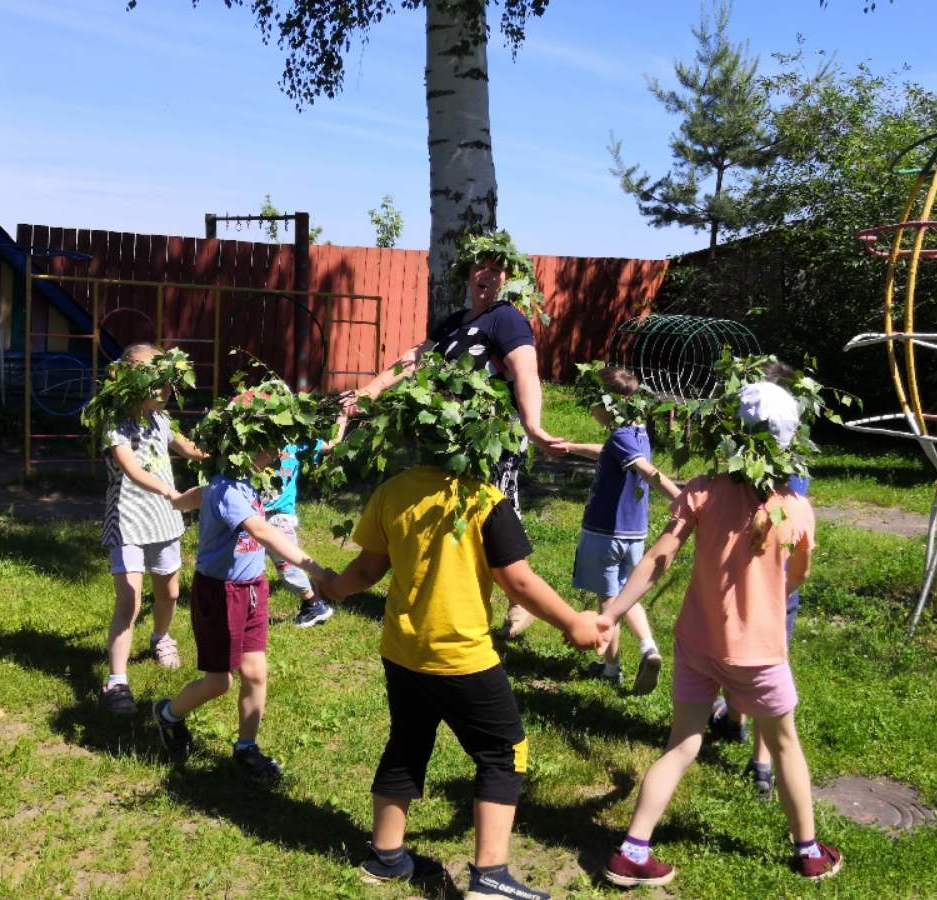 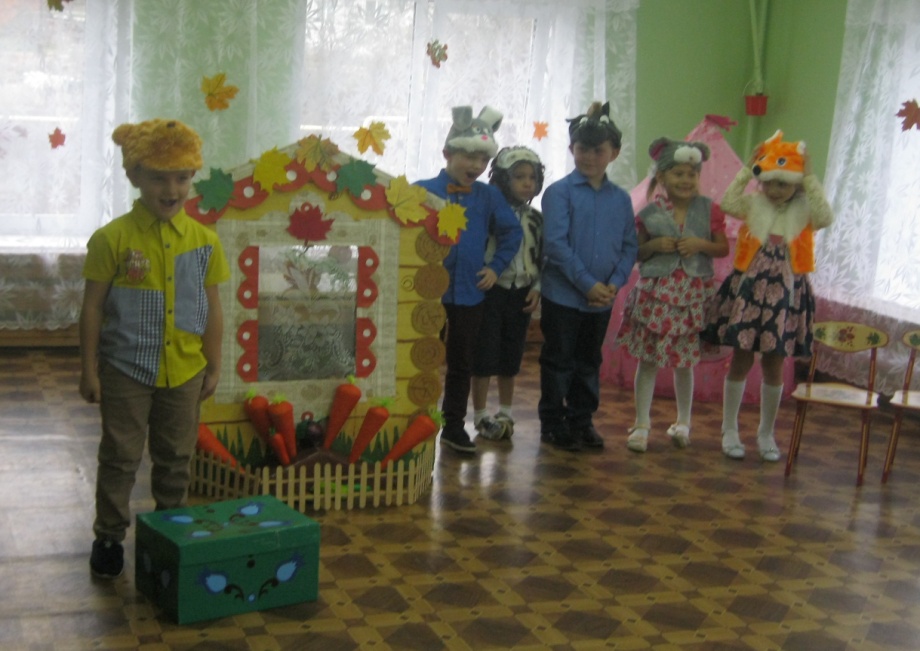 ФОРМЫ РАБОТЫ С ДЕТЬМИ В РАЗНЫХ ВИДАХ ДЕТСКОЙ ДЕЯТЕЛЬНОСТИ
Трудовая деятельность:
самостоятельные, совместные действия, поручения
«Наведем порядок на участке»
«наш детский сад»
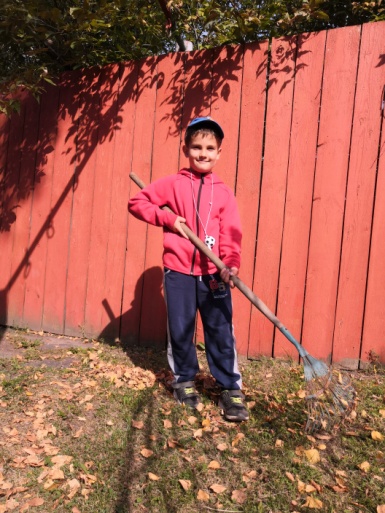 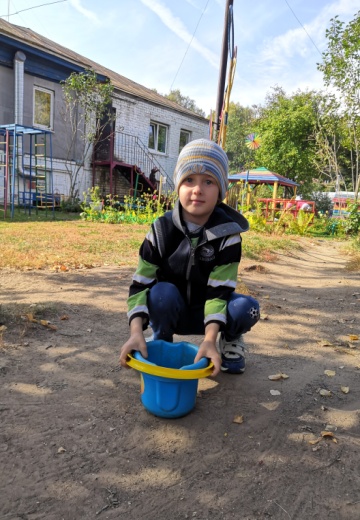 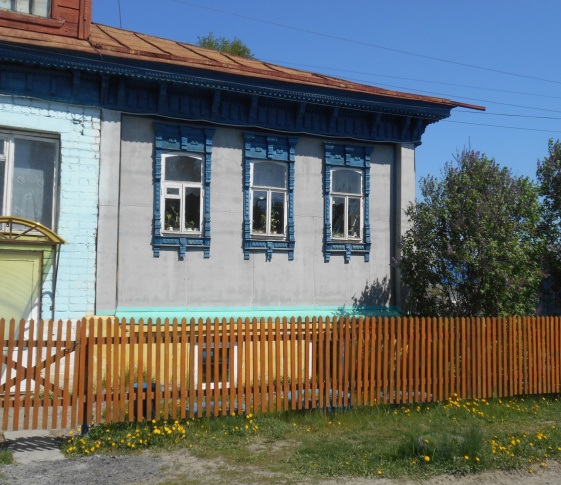 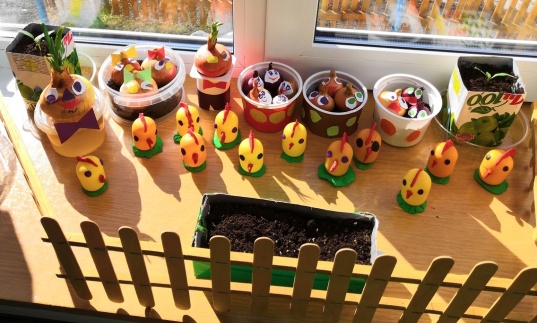 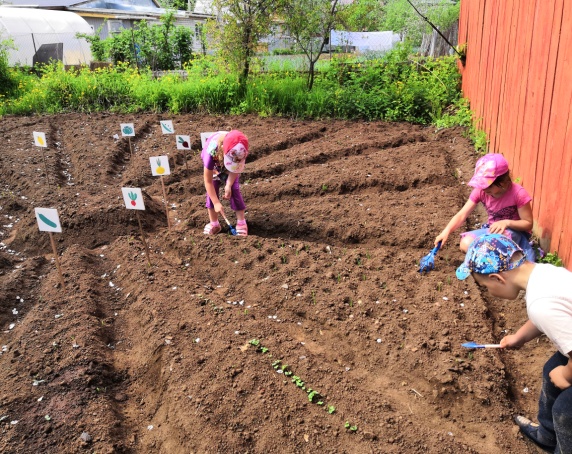 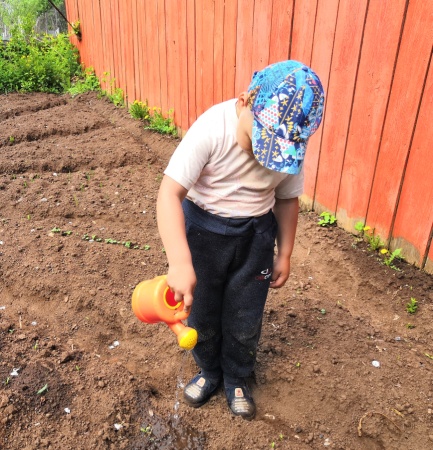 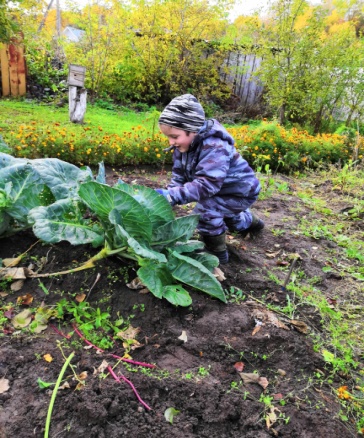 Наш 
огород
Собираем урожай
ФОРМЫ РАБОТЫ С ДЕТЬМИ В РАЗНЫХ ВИДАХ ДЕТСКОЙ ДЕЯТЕЛЬНОСТИ
Взаимодействие с семьей
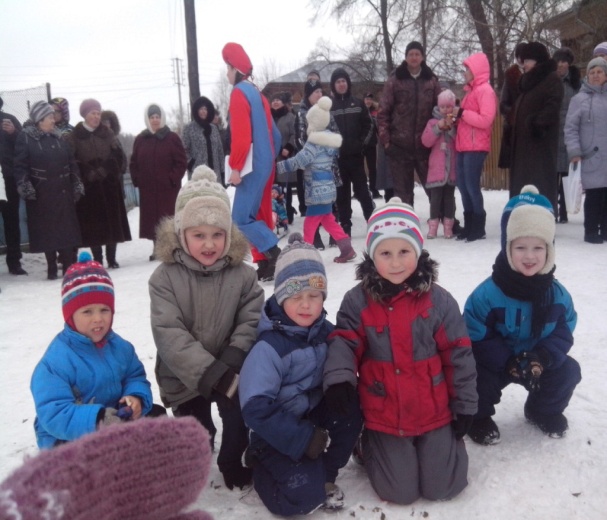 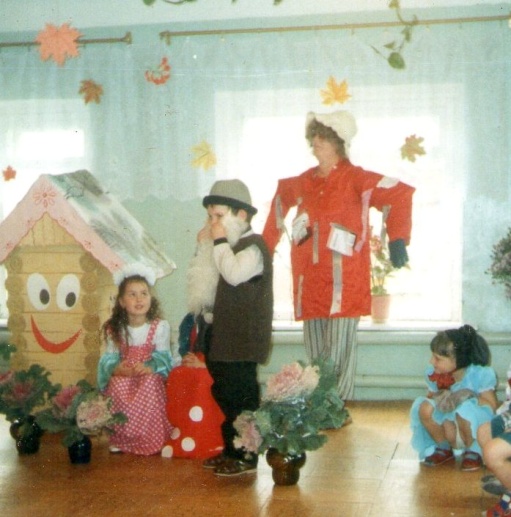 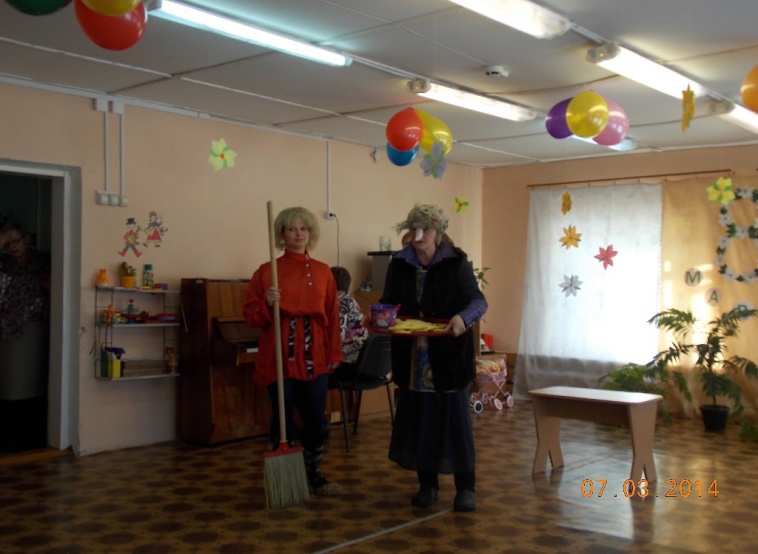 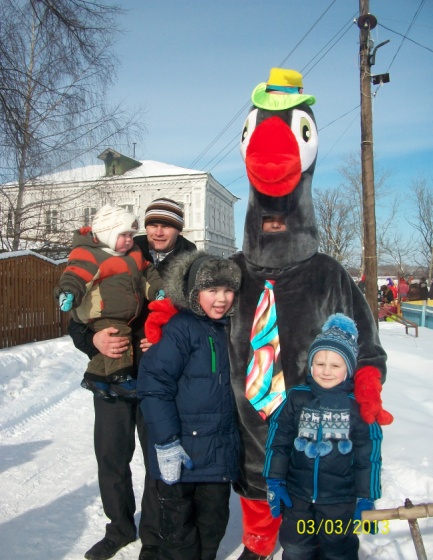 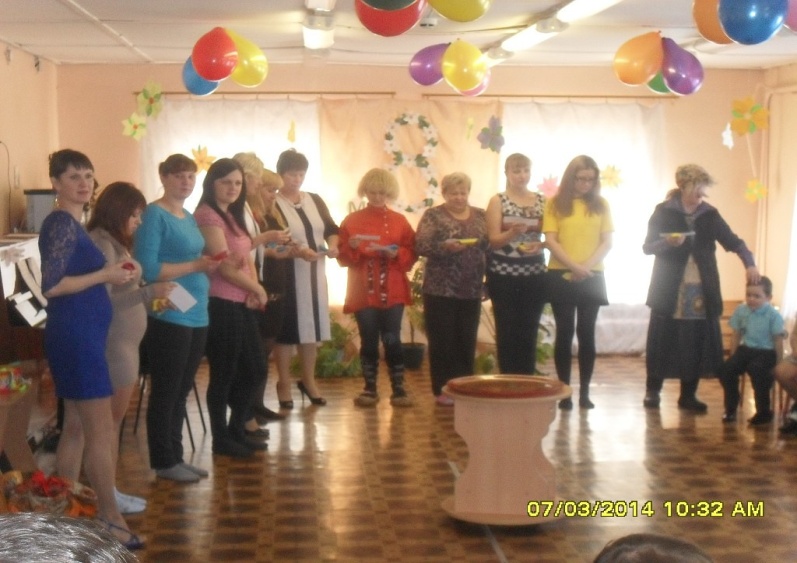 Значимость  проведенной работы
В общей системе воспитания граждан России нравственно-патриотическое воспитание стало приоритетным. Чтобы дать новый импульс духовному оздоровлению народа, для развития чувства патриотизма очень важно дать детям начальные знания о Родине, народе, обычаях, истории, культуре… 
      Чувство сопричастности и есть основа будущего патриотизма. Нравственность и патриотизм, применительно к ребенку дошкольного возраста, определяется как потребность участвовать во всех делах на благо семьи, детского сада, родного села, представителей живой природы. При этом у детей должно быть наличие таких качеств, как сострадание, сочувствие, осознание себя частью окружающего мира.
Перспективы дальнейшей  работы
Обогащение предметно - развивающей среды разнообразным материалом и пособиями. Внедрение эффективных современных технологий в работе с детьми по ознакомлению с родным селом, краем, страной. Привлечение родителей к активному сотрудничеству по вопросам нравственно – патриотического воспитания дошкольников.
Моя малая Родина…                                                                                                                              У каждого человека она своя, но для всех является той путеводной звездой, которая на протяжении всей жизни определяет очень многое, если не сказать все!»